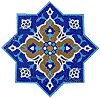 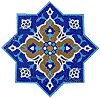 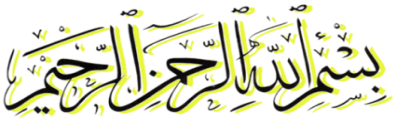 گام دوم انقلاب در بیانیه رهبر انقلاب
بیانیه امام خامنه‌ای  در  ۲۲ بهمن‌ماه ۱۳۹۷
تدوین: ایرج فرامرزی
مقدمه
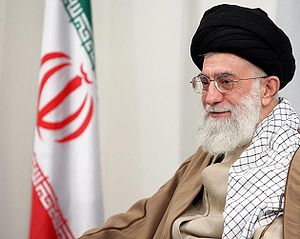 اهمیت بیانیه «گام دوم انقلاب»
تجدید مطلعی خطاب به ملت ایران و به ‌ویژه جوانان 
منشوری برای: 
«دومین مرحله‌ خودسازی، جامعه‌پردازی و تمدن‌سازی» 
«فصل جدید زندگی جمهوری اسلامی» 
نزدیک کردن، انقلاب «ایجاد تمدن نوین اسلامی
آمادگی برای طلوع خورشید ولایت عظمی (ارواحنا فداه)
عظمت پیشرفت‌های چهل‌ساله ایران: 
 در مقایسه با مدّت‌های مشابه در انقلاب‌های بزرگی چون فرانسه و شوروی و هند به درستی دیده می‌شود
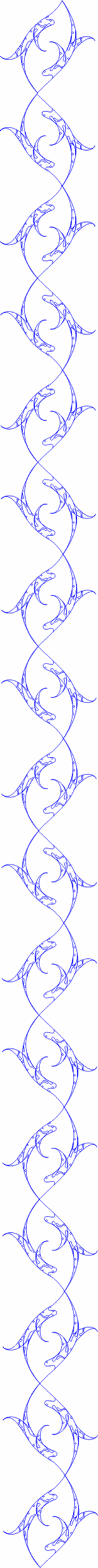 گام اول انقلاب، چلّه‌ پُر افتخار
پویش انقلاب اسلامی با اهدافی بلند و استوار
وضعیت ما در زمان  انقلاب
تقابل دوگانه جدید «اسلام و استکبار»
شعارهای جهانی انقلاب اسلامی
ویژگی های انقلاب اسلامی
برکات بزرگ انقلاب اسلامی
اقتدار انقلاب اسلامی
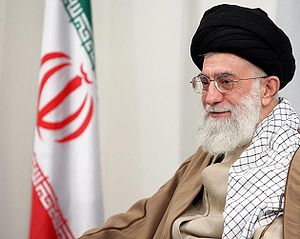 پویش انقلاب اسلامی با اهدافی بلند و استوار
چهل سالگی ایستادگی، مقاومت  بدون خیانت به آرمان‌ها
 صیانت از کرامت خود و اصالت شعارهایش در برابر توطئه‌ها
به رخ دنیا کشیدن کهنگی کلیشه‌ها  
شکستن چهارچوب‌ها؛ 
تبدیل جهان دو قطبی آن روز را به جهان سه‌ قطبی
بنیان گذاری نهضت بزرگ دینی
مطرح کردن دین و دنیا در کنار هم 
امیدواری ملّت‌های زیر ستم و جریان‌های آزادی‌خواه جهان
اعلام آغاز عصری جدید
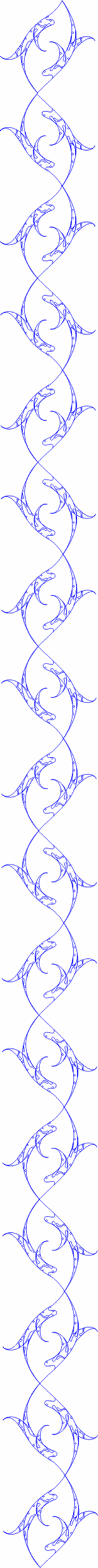 انقلاب اسلامی پدیده برجسته‌ جهان معاصر در کانون توجّه جهانیان
وضعیت ما در زمان  انقلاب
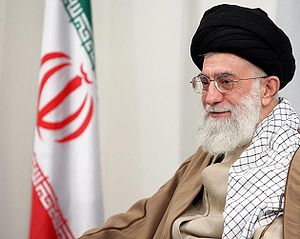 اوّلاً: همه‌چیز علیه ما بود
ایستادگی در برابر رژیم فاسد، طاغوتی و مستبد
 رژیم وابسته اوّلین رژیم سلطنتی در ایران 
رژیمی  سرکار آمده  بیگانه، نه به زور شمشیر خود
ثانیاً: هیچ تجربه‌ در برابر ما وجود نداشت. 
غیر قابل مقایسه بودن عظمت پیشرفتهای چهل‌ساله انقلاب با مدّت‌های مشابه (انقلاب فرانسه و انقلاب اکتبر شوروی و انقلاب هند)
ترکیب جمهوریّت و اسلامیّت
عزّت و پیشرفت در همه عرصه‌ها
پیشرفت با هدایت الهی و اندیشه بزرگ امام خمینی
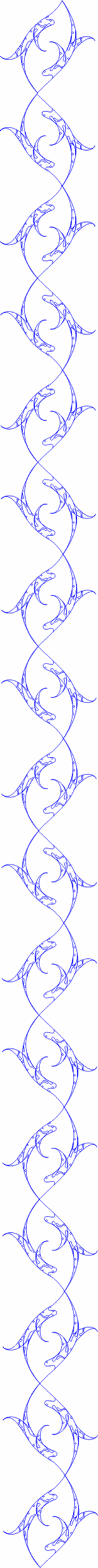 تقابل دوگانه جدید «اسلام و استکبار»
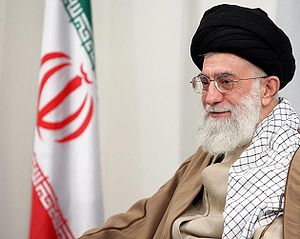 واکنش تند سردمداران گمراهی و ستم
مقابله چپ و راستِ مدرنیته، در برابر صدای جدید و متفاوت 
تلاش گسترده و گونه‌گون برای خفه کردن انقلاب 
. نگاه بدخواهانه رژیم‌های زورگو و قلدرهای باج‌طلب 
زلزله انقلاب، فرعون‌های در بسترِ راحت آرمیده را بیدار کرد
 دشمنی‌ها با شدّت، شقاوت و ناجوانمردی
جنگ سخت و نرم، فشار اقتصادی، سیاسی، آشوب ، تجزیه طلبی، ترور
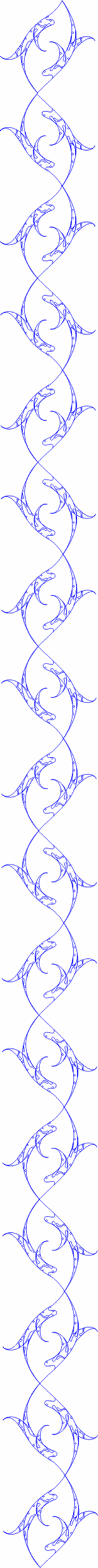 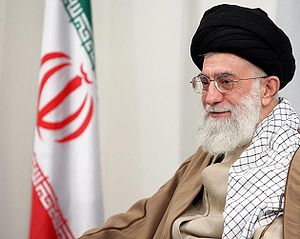 شعارهای جهانی انقلاب اسلامی
شعارهای  ماندگاری، درخشان و همیشه‌ زنده
مطابق فطرت بشر در همه عصرها
عدم وابستگی شعارها به یک نسل و یک جامعه
شعار های اصلی انقلاب: 
آزادی 
استقلال، عزّت
جمهوری اسلامی 
معنویّت، عدالت
اخلاق
عقلانیّت، برادری و ...
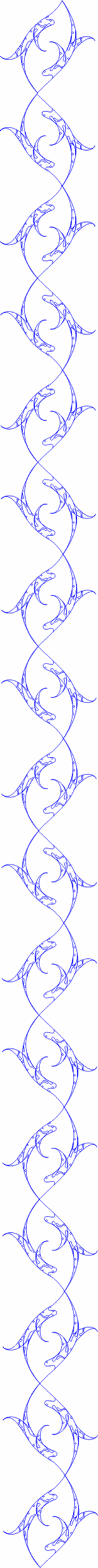 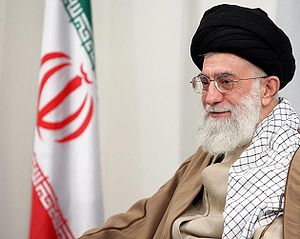 ویژگی های انقلاب اسلامی
پدیده‌ای زنده و بااراده، همواره دارای انعطاف 
آماده‌ی تصحیح خطاهای خویش
عدم تجدیدنظر پذیری  و انفعال
حسّاسیّت مثبت به نقدها و آن را نعمت خدا شماردن
عدم فاصله از ارزش‌هایش به هیچ بهانه‌ای 
عدم رکود و خموشی پس از نظام‌سازی
 عدم تضاد و ناسازگاری میان جوشش انقلابی و نظم سیاسی و اجتماعی
دفاع ابدی از نظریّه نظام انقلابی
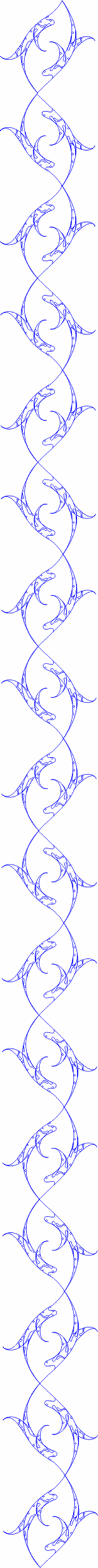 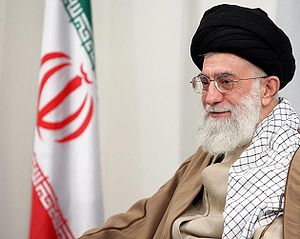 ویژگی های انقلاب اسلامی
متحجّر و در برابر پدیده‌ها نو به نو، فاقد احساس و ادراک نیست
 امّا به اصول خود به شدّت پایبند و به مرزبندی‌های خود با رقیبان و دشمنان به شدّت حسّاس است
قدرتمند امّا مهربان و با گذشت و حتّی مظلوم 
عدم افراط‌ها و چپ‌روی‌هایی مانند بسیاری از قیام ها و جنبش‌ها
در هیچ معرکه‌ای، گلوله اوّل را شلّیک نکرده 
از خود دفاع کرده و ضربت متقابل را محکم فرود آورده
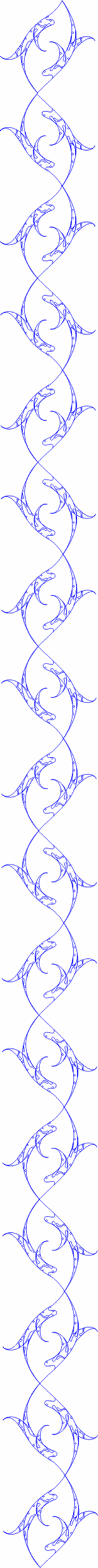 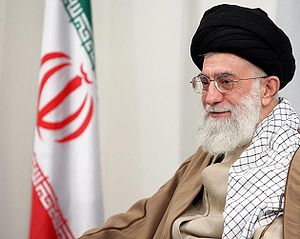 ویژگی های انقلاب اسلامی
انقلاب نه بی‌رحم و خون‌ریز بوده و نه منفعل و مردّد
با صراحت و شجاعت در برابر زورگویان و گردنکشان ایستاده
مدافع مظلومان و مستضعفان 
دارای جوانمردی و مروّت انقلابی
دارای صداقت و صراحت و اقتدار
دامنه عمل جهانی و منطقه‌ای در کنار مظلومان جهان
 مایه سربلندی ایران و ایرانی است.
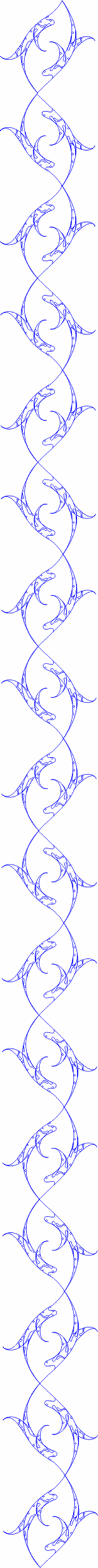 برکات بزرگ انقلاب اسلامی
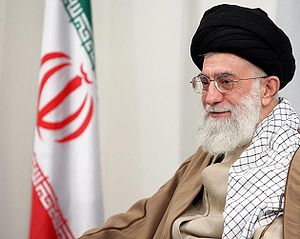 پایان انحطاط، عقب مانده و تحقیر تاریخی دوران پهلوی و قاجار 
قراردادن کشور در مسیر پیشرفت سریع
 تبدیل، رژیم سلطنت استبدادی به حکومت مردمی و مردم‌ سالاری 
وارد کردن عنصر اراده ملّی در کانون مدیریّت کشور 
جان ‌مایه‌ پیشرفت همه ‌جانبه و حقیقی 
جوانان را میدان‌دار اصلی حوادث و وارد عرصه مدیریّت کرد
انتقال روحیه‌ و باور «ما میتوانیم» به همگان 
افزایش اتّکا به توانایی داخلی
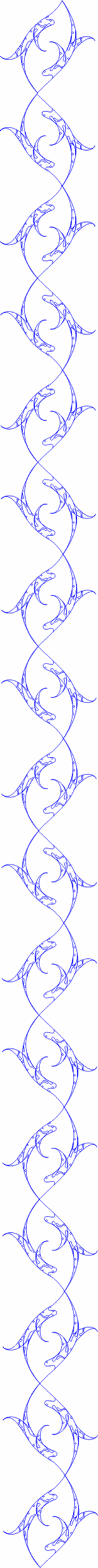 برکات انقلاب
یک) ثبات و امنیت و حفظ تمامیت ارضی ایران
دو) روشن شدن موتور پیشران کشور
سه) مشارکت مردمی و مسابقه خدمت ‌رسانی
عناوین
چهار) ارتقاء شگفت ‌آور بینش سیاسی آحاد مردم
پنج) سنگین کردن کفه عدالت
شش) افزایش چشمگیر معنویت و اخلاق
هفت) ایستادگی روزافزون در برابر مستکبران
یک) ثبات و امنیت و حفظ تمامیت ارضی ایران
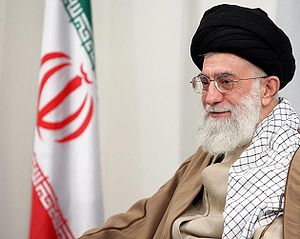 ثبات و امنیّت کشور و تمامیّت ارضی 
 ضمانت و حفاظت از مرزها ( آماج تهدید جدّی دشمنان)
معجزه پیروزی در جنگ هشت ‌ساله 
شکست رژیم بعثی و پشتیبانان آمریکایی و اروپایی و شرقی‌اش
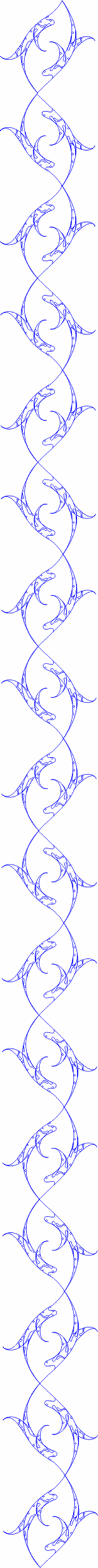 دو) روشن شدن موتور پیشران کشور
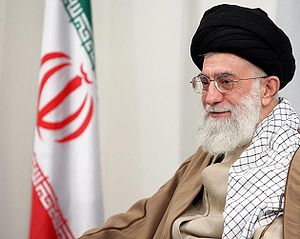 رشد در عرصه علم و فنّاوری 
 ایجاد زیرساخت‌های حیاتی و اقتصادی و عمرانی
ایجاد هزاران شرکت دانش ‌بنیان
هزاران طرح زیرساختی در حوزه‌های عمران و حمل ‌و نقل و صنعت و نیرو و معدن و سلامت و کشاورزی و آب و غیره
 میلیون‌ها تحصیل‌کرده دانشگاهی یا در حال تحصیل
 هزاران واحد دانشگاهی در سراسر کشور
 ده‌ها طرح بزرگ از قبیل چرخه سوخت هسته‌ای، سلّول‌های بنیادی، فنّاوری نانو، زیست‌فنّاوری و غیره با رتبه‌های نخستین در جهان
شصت برابر شدن صادرات غیرنفتی
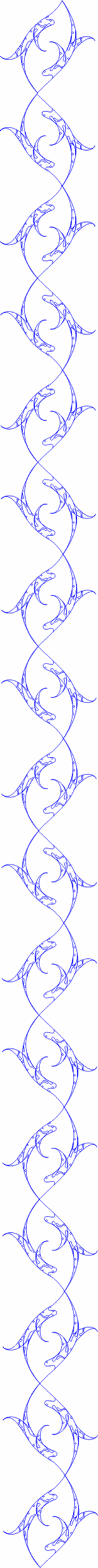 روشن شدن موتور پیشران کشور
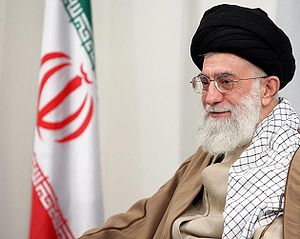 نزدیک به ده برابر شدن واحدهای صنعتی
 ده‌ها برابر شدن صنایع از نظر کیفی، تبدیل صنعت مونتاژ به فنّاوری بومی
 برجستگی محسوس در رشته‌های گوناگون مهندسی از جمله در صنایع دفاعی
درخشش در رشته‌های مهم و حسّاس پزشکی و جایگاه مرجعیّت در آن 
 ده‌ها نمونه‌ی دیگر از پیشرفت، محصول روحیه جهادی و حضور و احساس جمعی
ایرانِ پیش ‌از انقلاب، در تولید علم و فنّاوری صفر بود
 در صنعت به‌ جز مونتاژ و در علم به ‌جز ترجمه هنری نداشت.
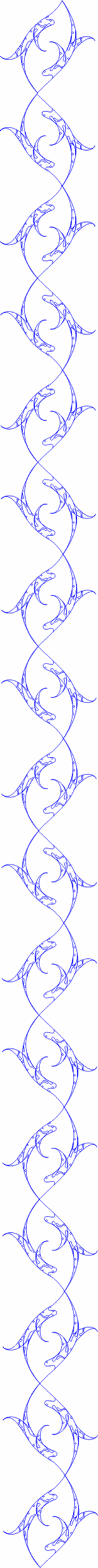 سه) به اوج رسانیدن مشارکت مردمی و خدمت‌رسانی
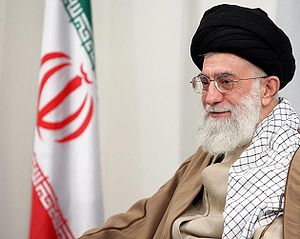 اوج مشارکت مردمی در مسائل سیاسی:
انتخابات، مقابله با فتنه‌های داخلی
 حضور در صحنه‌های ملّی و استکبارستیزی 
افزایش چشمگیر در موضوعات اجتماعی:
کمک‌رسانی‌ها و فعّالیّت های نیکوکاری
 مسابقه‌‌ی خدمت‌ رسانی در حوادث طبیعی 
خدمات در موارد کمبودهای اجتماعی
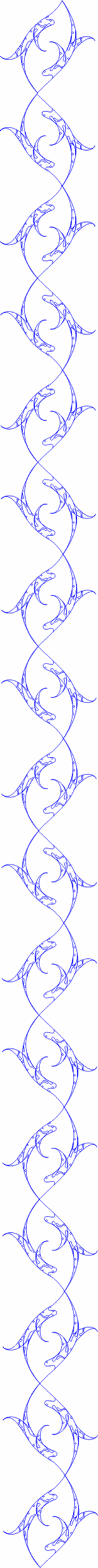 چهار) ارتقاء شگفت‌آور بینش سیاسی آحاد مردم
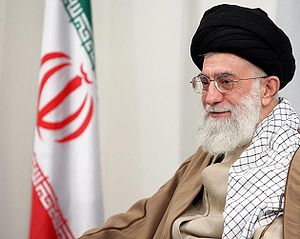 ارتقاءشگفت‌آور بینش سیاسی آحاد مردم:
ارتقاء نگاه مردم  به مسائل بین‌المللی 
تحلیل سیاسی و فهم مسائل بین‌المللی :
جنایات غرب بخصوص آمریکا
 مسئله فلسطین و ظلم تاریخی به ملّت آن
 مسئله جنگ ‌افروزی‌ها و رذالت‌ها و دخالت‌های قدرت‌های قلدر در امور ملّت‌ها و امثال آن
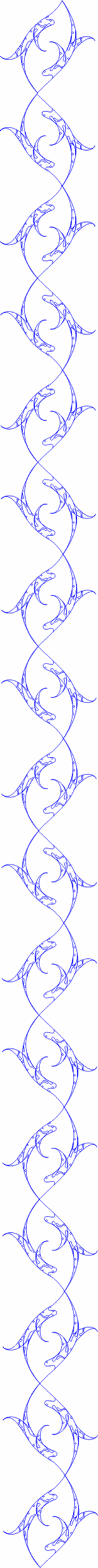 پنج) سنگین کردن کفه‌ی عدالت
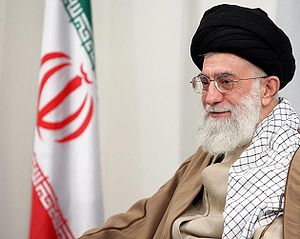 سنگین کردن کفّه‌ عدالت:
مبارزه با بی عدالتی (غیر قابل مقایسه بودن  با هیچ دوره‌ ای)
بیشترین خدمات در اختیار گروه کوچکی در پایتخت و معدود شهر
محرومیت مردم بیشتر شهرها بویژه مناطق دوردست و روستاها
جمهوری اسلامی موفّق‌ترین حاکمیّت‌های جهان عدالت:
جابجایی خدمت و ثروت از مرکز به همه ‌جای کشور
از مناطق مرفّه‌نشین شهرها به مناطق پایین‌ دست آن
آمار بزرگ راه‌سازی و خانه ‌سازی سد سازی  نیروگاه 
ایجاد مراکز صنعتی و اصلاح امور کشاورزی 
 توسعه برق و آب و مراکز درمانی و واحدهای دانشگاهی
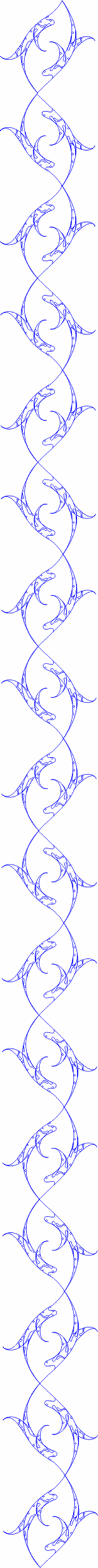 فاصله تا عدالت علوی
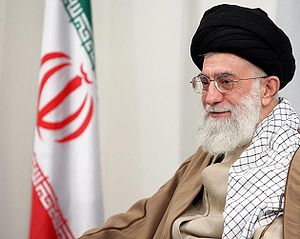 شش) افزایش چشمگیر معنویت و اخلاق
فساد و بی‌بندوباری :
وضعیت لجن‌زار و آلودگی اخلاقی دوران پهلوی‌ 
سقوط اخلاقی غرب و فساد، اخلاق و معنویّت 
افزایش چشمگیر عیار معنویّت و اخلاق: 
امام خمینی انسان معنوی و عارف و وارسته، در رأس کشور
جذب دلهای مستعد و نورانی جوانان  با رویکرد دینی و اخلاقی
دگرگونی فضا به سود دین و اخلاق
 مجاهدت در دفاع مقدّس با ذکر و دعا و روحیه برادری و ایثار
رونق بی‌سابقه مساجد و فضاهای دینی. 
اعتکاف هزاران جوان و استاد و دانشجو و زن و مرد 
اردوهای جهادی و جهاد سازندگی و بسیج سازندگی
نماز و حج و روزه ‌داری و پیاده‌ روی زیارت و مراسم گوناگون دینی
رونق انفاقات و صدقات واجب و مستحب
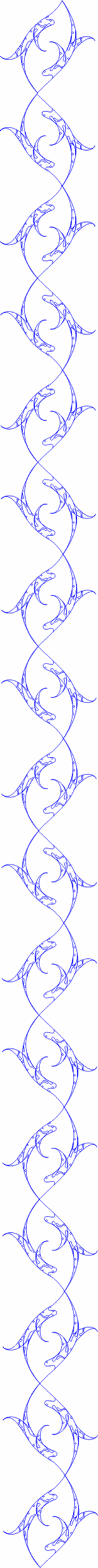 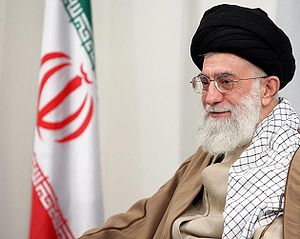 هفت) ایستادگی روزافزون در برابر مستکبران
برجسته‌تر شدن  نماد پُر ابّهت و باشکوه و افتخارآمیز ایستادگی
راندن دست‌نشانده‌ آمریکا و عنصر خائن به ملّت از کشور 
ایستادگی در برابر قلدران و مستکبران به ویژه آمریکای جهان‌خوار
 تسلیم‌ناپذیری و صیانت و پاسداری از انقلاب 
 عظمت و هیبت الهی آن و گردن برافراشته‌ آن در مقابل مستکبران
ناتوانی قدرتهای انحصارگر جهان در برابر ایران اسلامی و انقلابی
جلوگیری از سلطه‌ دوباره‌ قلدران جهانی بر کشور با قدرت و شدّت
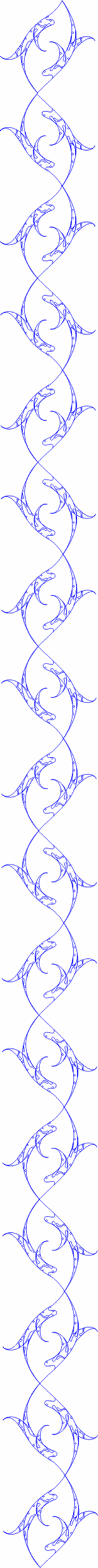 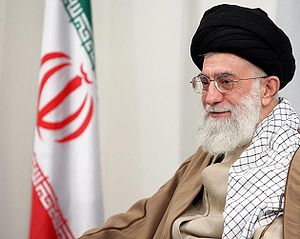 محصول تلاش چهل‌ساله در بیان امام خامنه ای
کشور و ملّتی مستقل، آزاد، مقتدر، باعزّت، متدیّن، پیشرفته در علم، انباشته از تجربه‌هایی گران‌بها، مطمئن و امیدوار، 
دارای تأثیر اساسی در منطقه و دارای منطق قوی در مسائل جهانی،
 رکورددار در شتاب پیشرفتهای علمی، رسیدن به رتبه‌های بالا در دانشها و فنّاوری‌های مهم از قبیل هسته‌ای و سلّول‌های بنیادی و نانو و هوافضا و ...
سرآمد در گسترش خدمات اجتماعی، سرآمد در انگیزه‌های جهادی میان جوانان، سرآمد در جمعیّت جوان کارآمد، و بسی ویژگی‌های افتخارآمیز دیگر که همگی محصول انقلاب و نتیجه‌ی جهت‌گیری‌های انقلابی و جهادی است.
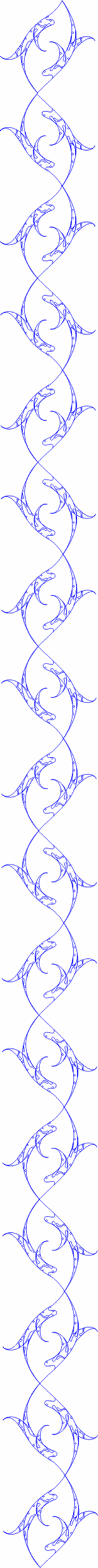 اگر بی‌توجّهی به شعارهای انقلاب نمی‌بود
بی‌شک دستاوردهای انقلاب از این بسی بیشتر و کشور در مسیر رسیدن به آرمانهای بزرگ بسی جلوتر بود و بسیاری از مشکلات کنونی وجود نمی‌داشت
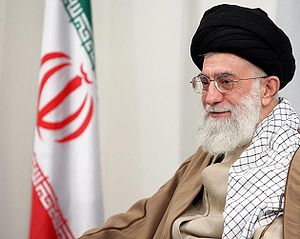 اقتدار انقلاب اسلامی
تغییر چالش‌ها و شکست مستکبران:
ایران مقتدر، امروز هم مانند آغاز انقلاب با چالش‌های مستکبران روبه‌رو است
 با تفاوتی کاملاً معنی‌دار چالش آمریکا:
آن روز: چالش با آمریکا بر سر کوتاه کردن دست عمّال بیگانه یا تعطیلی سفارت رژیم صهیونیستی در تهران یا رسوا کردن لانه جاسوسی.
 امروز: چالش بر سرِ حضور ایران مقتدر در مرزهای رژیم صهیونیستی و برچیدن بساط نفوذ نامشروع آمریکا از منطقه غرب آسیا و حمایت جمهوری اسلامی از مبارزات مجاهدان فلسطینی در قلب سرزمین‌های اشغالی و دفاع از پرچم برافراشته حزب ‌الله و مقاومت در سراسر این منطقه.
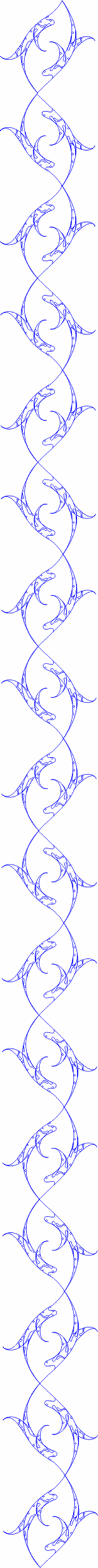 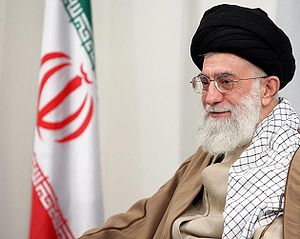 اقتدار انقلاب اسلامی
آن روز: مشکل غرب جلوگیری از خرید تسلیحات ابتدایی برای ایران،
‌ امروز:  مشکل او جلوگیری از انتقال سلاحهای پیشرفته‌ ایرانی  به مقاومت .

آن روز:  گمان آمریکا آن بود که با چند ایرانی خود فروخته یا با چند هواپیما و بالگرد خواهد توانست بر نظام اسلامی و ملّت ایران فائق آید،
 امروز:  برای مقابله سیاسی و امنیّتی با جمهوری اسلامی، خود را محتاج به یک ائتلاف بزرگ از ده‌ها دولت معاند یا مرعوب می‌بیند
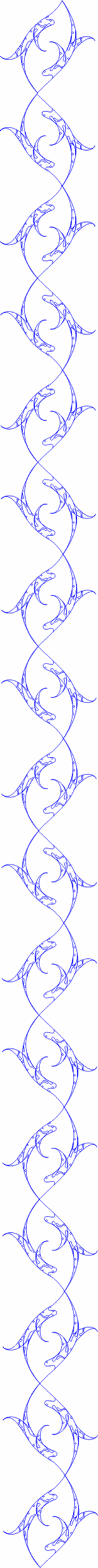 البتّه باز هم در رویارویی، شکست می‌خورد
گام دوم انقلاب، ایجاد تمدّن نوین اسلامی
الزامات حرکت به سمت آینده
امید صادق و متّکی به واقعیّت‌های عینی
جوانان؛ محور اصلی حرکت
ظرفیت و فرصت های امید بخش  کشور
چشم ‌انداز گام دوّم
سرفصل‌های گام دوم
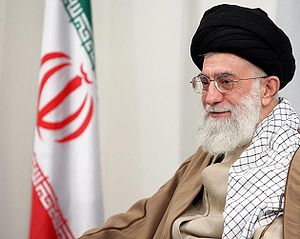 الزامات حرکت به سمت آینده
برداشتن گام‌های استوار به جلو
شناخت درست گذشته، 
درس گرفتن از تجربه‌ها 
نزدیک شدن به آرمان بزرگ ایجاد تمدّن نوین اسلامی
آمادگی برای طلوع خورشید ولایت عظمی (ارواحنا فداه)،
 اعتقاد به اصل «ما میتوانیم»
عامل عزت و پیشرفت ایران در همه عرصه‌ها
جهادهای بزرگ و افتخارات درخشان
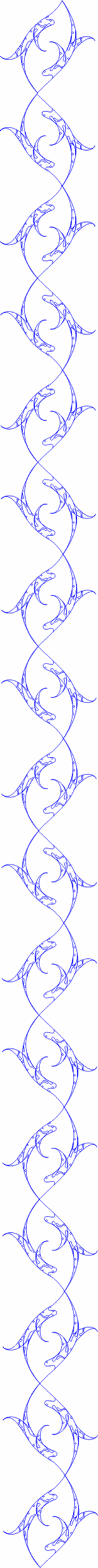 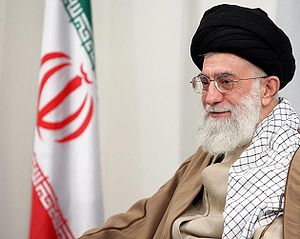 امید صادق و متّکی به واقعیّت‌های عینی
یاس آفرینی دشمن
سیاست تبلیغی و رسانه‌ای دشمن
مأیوس‌سازی مردم و حتّی مسئولان و مدیران از آینده 
خبرهای دروغ، تحلیل‌های مغرضانه
 وارونه‌ نشان دادن واقعیّت‌ها
 پنهان کردن جلوه‌های امید بخش
 بزرگ کردن عیوب کوچک و کوچک نشان دادن 
انکار محسّنات بزرگ
ابزار دشمن و دنباله‌های آنان در داخل کشور: 
برنامه ریزی مفصل 
هزاران رسانه صوتی و تصویری و اینترنتی
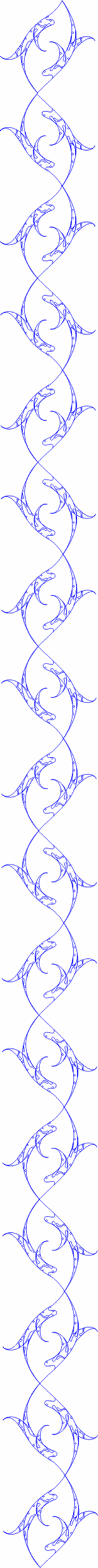 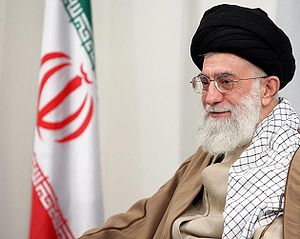 مقابله با یأس آفرینی دشمنان
مقابله با جنگ روانی دشمن: 
شکست محاصره تبلیغاتی 
راندن ترس و نومیدی از خود و دیگران
پرورش نهال امید به آینده:
 ایجاد امید نخستین و ریشه‌ای‌ترین جهاد
یک امید صادق و متّکی به واقعیّت‌های عینی.
حذر از نومیدی بی‌جا و ترس کاذب
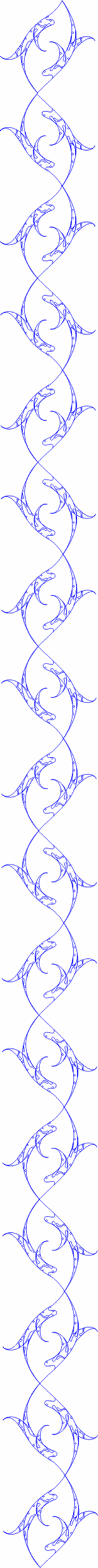 امید کلید اساسیِ قفل های مشکلات
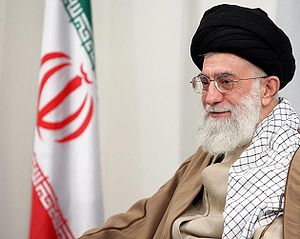 جوانان؛ محور اصلی حرکت
ادامه مسیر با جوانان:
با همّت، هشیاری، سرعت عمل و ابتکار جوانان 
مدیران جوان، کارگزاران جوان، 
اندیشمندان جوان، فعّالان جوان
 حضور جوانان در همه‌  عرصه‌های :
سیاسی، اقتصادی، فرهنگی و بین‌المللی
دین، اخلاق، معنویّت و عدالت
مسئولیّت‌پذیر 
بهرمند از تجربه‌ها و عبرت پذیر  از گذشته 
نگاه انقلابی و روحیه انقلابی 
عمل جهادی جوانان
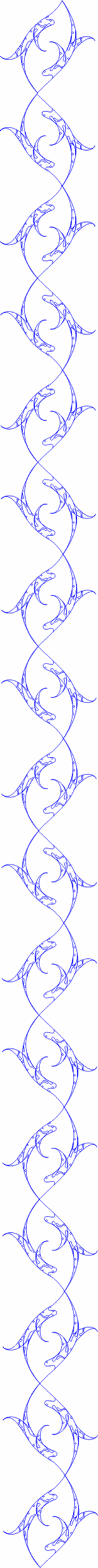 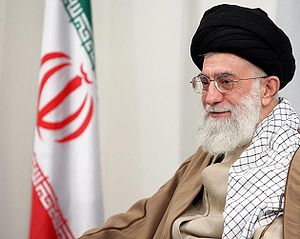 ظرفیت و فرصت های امیدبخش  کشور
نیروی انسانی مستعد و کارآمد 
زیربنای عمیق و اصیل ایمانی و دینی
همّت‌های بلند و انگیزه‌های جوان و انقلابی
جهش در پیشرفت مادّی و معنوی کشور 
دارا بودن یک درصد جمعیّت جهان
دارای ۷ درصد ذخایر معدنی جهان
منابع عظیم زیرزمینی
موقعیت استثنائی جغرافیایی میان شرق و غرب و شمال و جنوب
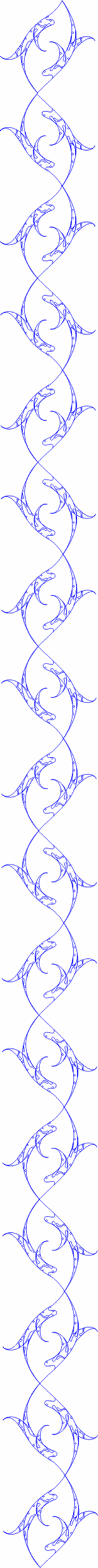 ظرفیت و فرصت های امید بخش  کشور
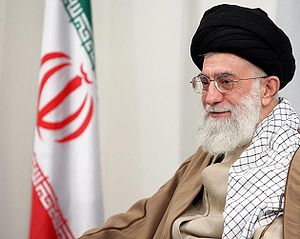 بازار بزرگ ملّی، بازار بزرگ منطقه‌ای 
 داشتن ۱۵ همسایه با ۶۰۰ میلیون جمعیّت
 سواحل دریایی طولانی
 حاصلخیزی زمین با محصولات متنوّع کشاورزی و باغی
 اقتصاد بزرگ و متنوّع
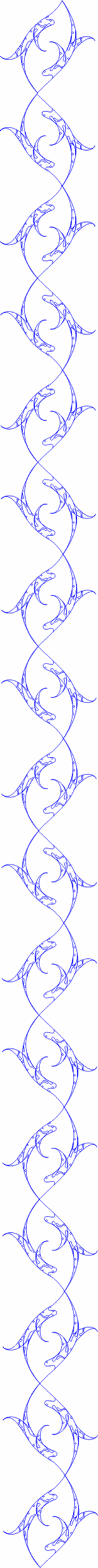 ایران رتبه اوّل جهان در ظرفیّت‌های استفاده‌ نشده‌ طبیعی و انسانی است
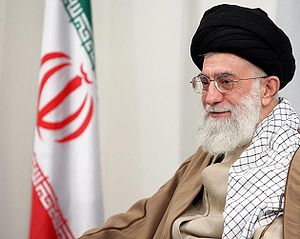 چشم ‌انداز گام دوّم
شاخص ها:
تمرکز بر بهره‌برداری از دستاوردهای گذشته 
 بهره برداری از  ظرفیّت‌های استفاده ‌نشده 
پیشرفت و ارتقاء کشور در بخش تولید و اقتصاد ملّی
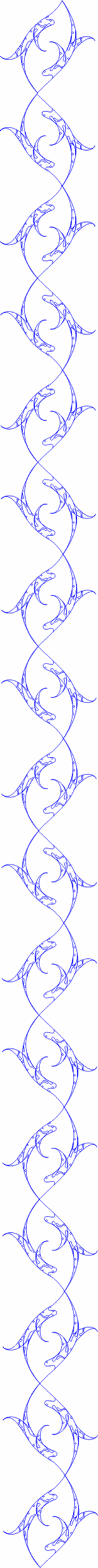 تبدیل ایران به الگوی کامل نظام پیشرفته اسلامی
سرفصل‌های گام دوم
یک) علم و پژوهش
دو) معنویّت و اخلاق
سه) اقتصاد، عدالت و مبارزه با فساد
عناوین
چهار) عدالت و مبارزه با فساد
پنج) استقلال و آزادی
شش) عزّت ملّی و روابط خارجی و مرزبندی با دشمن
هفت) سبک زندگی
یک) علم و پژوهش
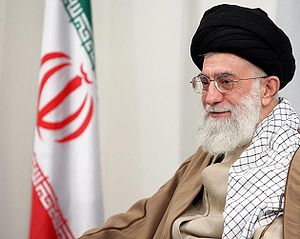 ارزش دانش:
 آشکارترین وسیله عزّت و قدرت یک کشور
دانش روی دیگر دانایی، توانایی
 غرب با دانش توانست ثروت و نفوذ و قدرت دویست‌ ساله فراهم کند
تسلط به اقتصاد جوامع عقب ‌مانده علی‌رغم تهیدستی در بنیان‌های اخلاقی و اعتقادی
دو دهه رستاخیز علمی ج.ا.ا:
. سرعت غافلگیرکننده (یازده برابر شتاب رشد متوسّط علم در جهان) 
کسب رتبه‌ی شانزدهم دستاوردهای دانش و فنّاوری از دویست کشور جهان 
ارتقاء به رتبه‌های نخستین در برخی از رشته‌های حسّاس و نوپدید
دست یابی به رکوردهای بزرگ
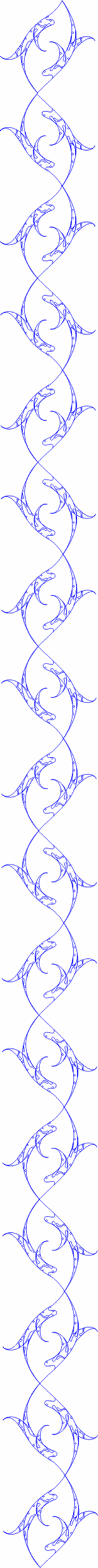 پیشرفت در شرایط شدید ترین تحریم مالی و تحریم علمی
ضرورت شتاب فزاینده در علم و فناوری
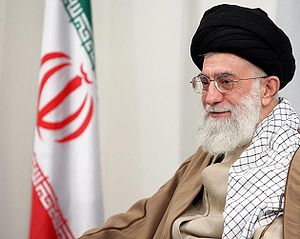 راه طی‌شده، با همه‌ اهمّیّتش فقط یک آغاز :
ما هنوز از قلّه‌های دانش جهان بسیار عقبیم؛ باید به قلّه‌ها دست یابیم. 
باید از مرزهای کنونی دانش در مهم‌ترین رشته‌ها عبور کنیم
 ما از این مرحله هنوز بسیار عقبیم؛ ما از صفر شروع کرده‌ایم. 
ریشه ماندگی کشور:
عقب‌ماندگی شرم‌آور علمی در دوران پهلوی‌ها و قاجارها 
عقب ماندگی در هنگام مسابقه علمی دنیا
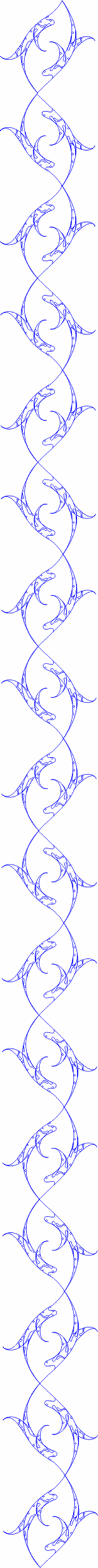 ضرورت شتاب فزاینده و بدون توقف در علم و فناوری
دو) معنویّت و اخلاق
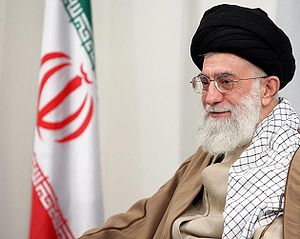 معنویّت به معنی برجسته کردن ارزش‌های معنوی از قبیل: 
اخلاص، ایثار، توکّل، ایمان در خود و در جامعه 
رعایت فضیلت‌هایی چون خیرخواهی، گذشت، کمک به نیازمند
، راستگویی، شجاعت، تواضع، اعتماد به ‌نفس و دیگر خلقیّات نیکو 
نقش معنویّت و اخلاق:
جهت‌دهنده همه فعّالیّت‌های فردی و اجتماعی و نیاز اصلی جامعه
معنویت، محیط زندگی را حتّی با کمبودهای مادّی، بهشت می‌سازد
نبود معنویت حتّی با برخورداری مادّی، جهنّم می‌آفریند.
راه رشد بیشتر شعور معنوی و وجدان اخلاقی در جامعه:
جهاد و تلاش تک تک افراد جامعه
همراهی و پشتیبانی حکومت‌ها
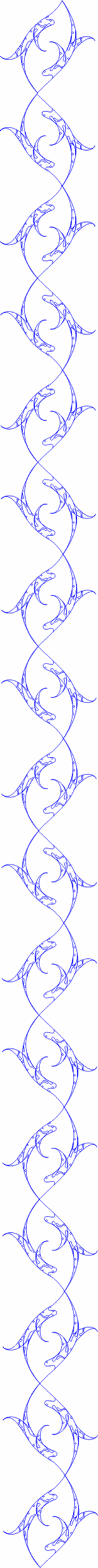 وظیفه حکومت ها و مردم در پیشرفت اخلاق
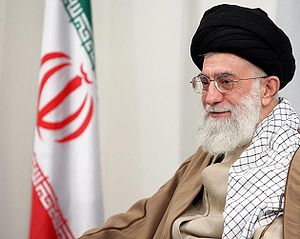 اوّلاً خود باید منش و رفتار اخلاقی و معنوی داشته باشند، 
 ثانیاً زمینه‌ را برای رواج آن در جامعه فراهم کنند
به نهادهای اجتماعی در این‌ باره میدان دهند و کمک برسانند؛ 
با کانون های ضدّ معنویّت و اخلاق، به شیوه معقول بستیزند
اجازه ندهند که جهنّمی‌ها مردم را با زور و فریب، جهنّمی کنند.
مقابله با  سوء استفاده  ابزارهای رسانه‌ای دشمن:
در اختیار کانون‌های ضدّ معنویّت و ضدّ اخلاق
زمینه تهاجم روزافزون دشمنان به دلهای پاک جوانان و نوجوانان
وظیفه اشخاص و نهادهای غیرحکومتی:
 ارائه هوشمندانه و مسئولانه برنامه‌های کوتاه‌مدّت و میان‌مدّت جامعی
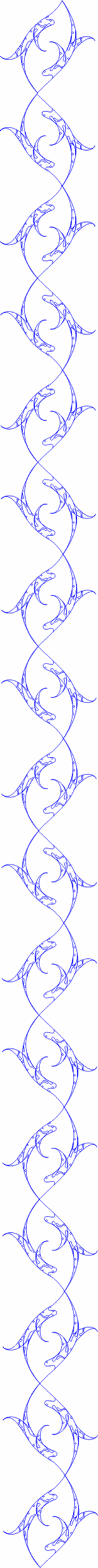 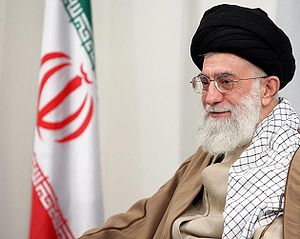 سه) اقتصاد
اهمیت اقتصاد: 
اقتصاد یک نقطه‌ی کلیدیِ تعیین‌کننده است.
 اقتصاد قوی، نقطه‌ی قوّت و عامل مهمّ سلطه‌ناپذیری و نفوذناپذیری 
اقتصاد ضعیف، نقطه‌ی ضعف و زمینه‌‌ساز نفوذ و سلطه و دخالت دشمنان 
اثر  زیاد فقر و غنا در مادّیّات و معنویّات بشر

تقویت اقتصاد مستقلّ کشور:
مبتنی‌ بر تولید انبوه و با کیفیّت، 
توزیع عدالت‌ محور
مصرف به ‌اندازه و بی‌اسراف
مناسبات مدیریّتی خردمندانه
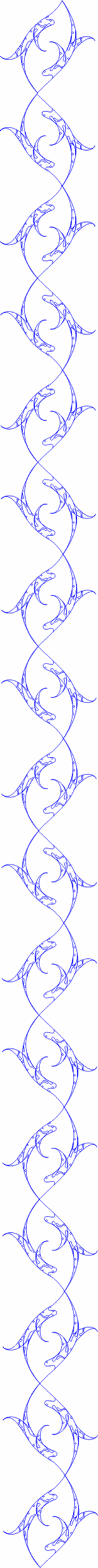 اقتصاد هدف نیست، امّا بدون آن نمیتوان به هدفها رسید.
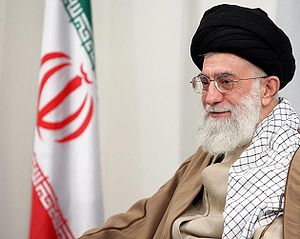 انقلاب اسلامی نجات بخش اقتصاد
اقتصاد مستقل، راه حل انقلاب اسلامی:
مقابله با اقتصاد ضعیف و وابسته و فاسد دوران طاغوت
علت چالش اقتصادی:
عیوب ساختاری 
ضعفهای مدیریّتی و عملکردهای ضعیف
چالش بیرونی تحریم و وسوسه‌ها‌ی دشمن
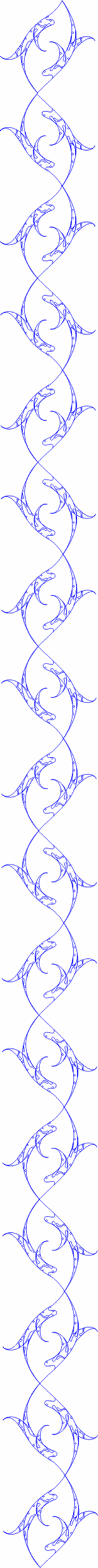 در صورت اصلاح مشکل درونی، کم‌ اثر و حتّی بی‌اثر خواهد شد
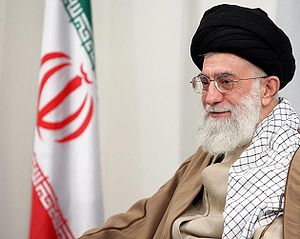 مهم‌ترین عیوب اقتصاد
وابستگی اقتصاد به نفت
دولتی بودن بخشهایی از اقتصاد که در حیطه وظایف دولت نیست
 نگاه به خارج و نه به توان و ظرفیّت داخلی
 استفاده اندک از ظرفیّت نیروی انسانی کشور
 بودجه‌بندی معیوب و نامتوازن
عدم ثبات سیاستهای اجرائی اقتصاد و عدم رعایت اولویّت‌ها 
 وجود هزینه‌های زائد و حتّی مسرفانه در بخشهایی از دستگاه‌های حکومتی
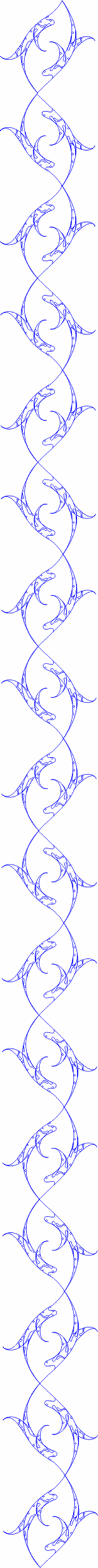 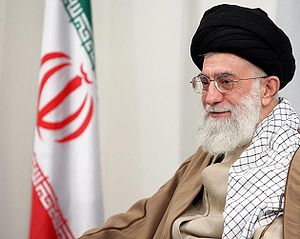 راه‌حلّ مشکلات اقتصادی
سیاستهای اقتصاد مقاومتی 
درون‌زایی اقتصاد کشور
 مولّد شدن و دانش‌بنیان شدن آن
 مردمی کردن اقتصاد و تصدّی‌گری نکردن دولت
 برون‌گرایی با استفاده از ظرفیّت‌های کشور
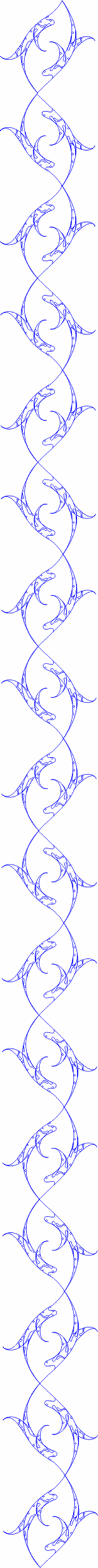 راه‌حل‌های اقتصادی از منظر امام خامنه ای
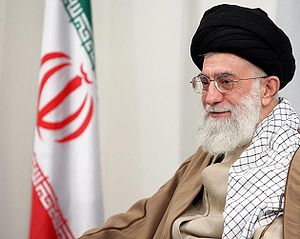 اینکه کسی گمان کند که «مشکلات اقتصادی صرفاً ناشی از تحریم است و علّت تحریم هم مقاومت ضدّ استکباری و تسلیم نشدن در برابر دشمن است؛ 
پس راه‌حل، زانو زدن در برابر دشمن و بوسه زدن بر پنجه گرگ است» خطایی نابخشودنی است. 
این تحلیل سراپا غلط، هرچند گاه از زبان و قلم برخی غفلت ‌زدگان داخلی صادر میشود، 
امّا منشأ آن، کانونهای فکر و توطئه خارجی است که به تصمیم‌سازان و تصمیم‌گیران و افکار عمومی داخلی القا می‌شود.
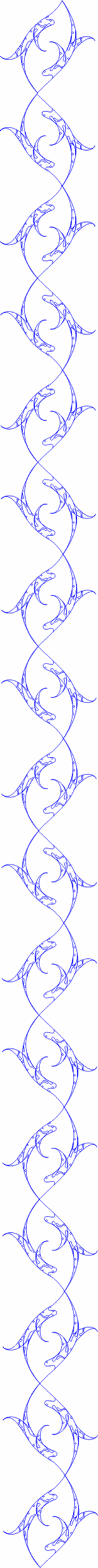 چهار) عدالت و مبارزه با فساد
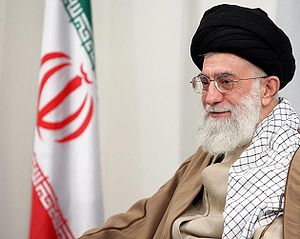 آثار فساد اقتصادی و اخلاقی:
فساد اقتصادی و اخلاقی و سیاسی، توده چرکین کشورها و نظامها 
زلزله ویرانگر و ضربه‌ زننده به مشروعیّت حکومتها
نظامی اسلامی نیاز به مشروعیّتی فراتر از مشروعیّت‌های مرسوم
نیاز جدّی‌تر و بنیانی‌تر از دیگر نظام‌ها به مشروعیت.
خطر بُروز تهدید فساد:
  وسوسه مال و مقام و ریاست، حتّی در عَلَوی‌ترین حکومت تاریخ
کسانی را در حکومت حضرت امیر‌‌المؤمنین لغزاند، 
جمهوری اسلامی هم در معرض خطر 
با وجود سابقه زهد انقلابی و ساده ‌زیستی مدیران و مسئولان
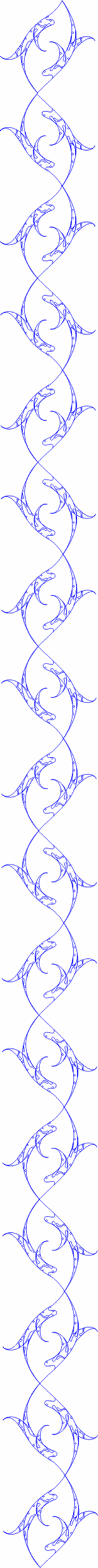 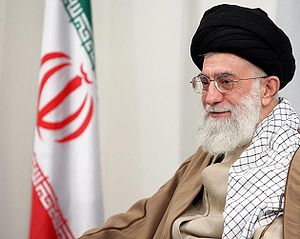 اهمیت عدالت و مبارزه با فساد
جایگاه و ارزش عدالت :
عدالت صدر هدف بعثت انبیاء و مقدس در همه زمان‌ها و سرزمین‌ها 
عدم امکان اجرای کامل، جز در حکومت حضرت ولیّ‌ عصر ولی
 امکان اجرا به‌ صورت نسبی، همه جا و همه وقت ممکن
فریضه‌ای بر عهده همه بویژه حاکمان و قدرتمندان.
عدالت در جمهوری اسلامی:
عدالت جزء اهداف ج.ا.ا. و دارای شأن و جایگاه بلند
گامهای بلند جمهوری اسلامی ایران در راه عدالت
ضرورت تبیین و خنثی سازی توطئه‌، پنهان‌ سازی واژگونه‌ نمایی دشمن
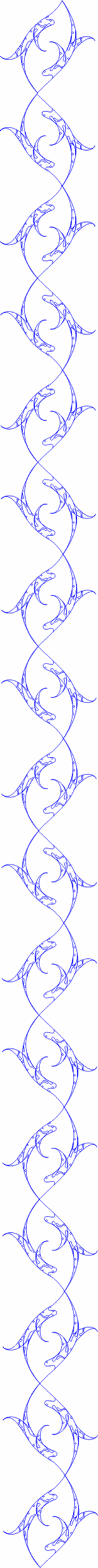 آنچه تاکنون شده با آنچه باید میشده و بشود، دارای فاصله‌‌ای ژرف است.
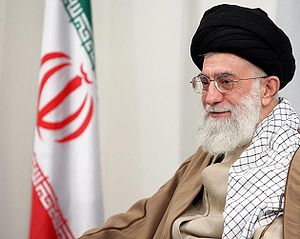 طهارت اقتصادی شرط مبارزه با فساد
کمی فساد کارگزاران جمهوری اسلامی نسبت به دیگران:
  تفاوت فاحش با رژیم طاغوت که سر تا پا فساد و فساد پرور بود
کمتر از بسیاری از کشورهای دیگر 
مسئولان نظام غالباً سلامت خود را نگاه داشته‌اند

راه های کسب طهارت اقتصادی:
حذر از حرص و شیطانِ 
گریز از لقمه حرام و امداد از خداوند
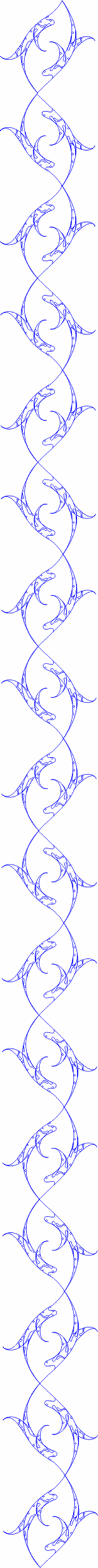 ولی حتّی آنچه هست غیر قابل قبول است.
مبارزه با فساد و تباهی نیازمند انسانهایی با ایمان و جهادگر
 با دستانی پاک و دلهایی نورانی
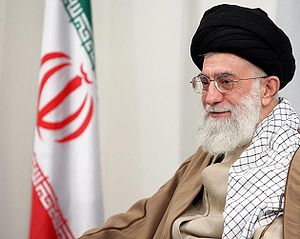 وظیفه مسئولان در جمهوری اسلامی
پیشگیری دستگاه‌های نظارتی و دولتی از تشکیل نطفه فساد 
حسّاسیّت و مبارزه قاطع با فساد
به‌طور دائم باید برای رفع محرومیّت ها بتپد 
 از شکاف های عمیق طبقاتی به شدّت بیمناک باشد. 
پرهیز از تبعیض در توزیع منابع عمومی
دوری از میدان دادن به ویژه‌ خواری
ممنوعیت مدارا با فریب گران اقتصادی
عدم غفلت از قشرهای نیازمند حمایت
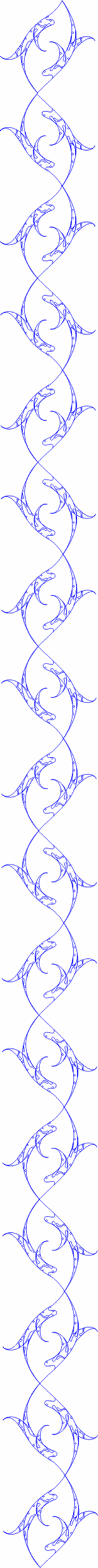 در جمهوری اسلامی کسب ثروت نه‌تنها جرم نیست که مورد تشویق نیز هست
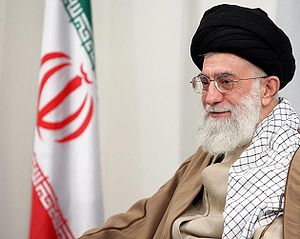 پنج) استقلال و آزادی
مفهوم استقلال ملّی:
 به معنی آزادی ملّت و حکومت از تحمیل و زورگویی قدرتهای سلطه‌گر جهان.
 
مفهوم آزادی اجتماعی:
 به‌معنای حقّ تصمیم‌گیری و عمل کردن و اندیشیدن برای همه‌ افراد جامعه؛
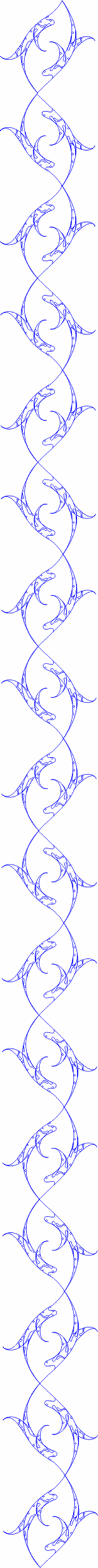 استقلال به معنی زندانی کردن سیاست و اقتصاد کشور در میان مرزهای نیست
آزادی در تقابل با اخلاق و قانون و ارزشهای الهی و حقوق عمومی نمی باشد
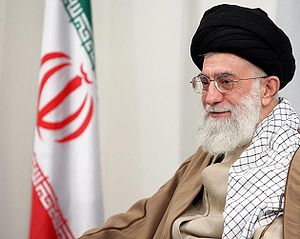 منزلت آزادی و استقلال
هر دو از ارزشهای اسلامی‌اند 
 عطیّه الهی به انسان‌ها‌ست
تفضّل حکومتها به مردم نیستند. 
حکومتها موظّف به تأمین این آن‌ها هستند
کسانی قدر میدانند که برای آن جنگیده‌اند. 
ملّت ایران با جهاد چهل ‌ساله‌ خود قدردان این موهبت الهی 
دستاورد، صدها هزار انسان والا و شجاع و فداکار؛ غالباً جوان.
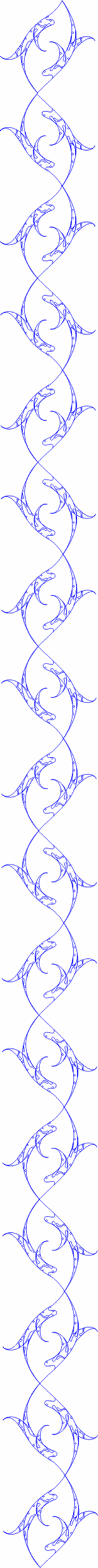 نباید استقلال با تأویل و توجیه‌های ساده‌ لوحانه و بعضاً مغرضانه، به خطر افتد
همه  مخصوصاً دولت موظّف به حراست از آن با همه وجودند.
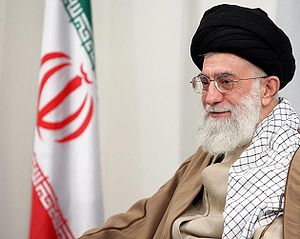 شش) عزت ملی، روابط خارجی، مرزبندی با دشمن
شاخه های اصلِ «عزّت، حکمت، و مصلحت»:
عزت ملی در روابط بین‌المللی، مرزبندی با دشمن
ضرورت نگرانی از سردمداران نظام سلطه:
وجود فریب، خدعه و دروغ زیاد در پیشنهادهای آنها
 خدعه گری آمریکا
غیرقابل اعتماد بودن تعدادی از دولتهای اروپایی
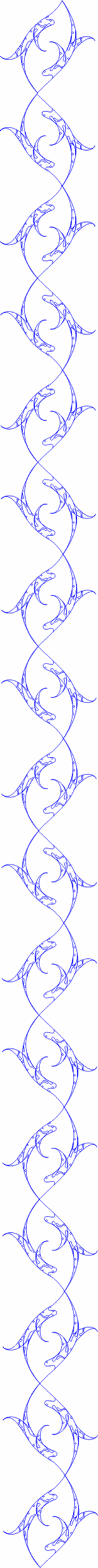 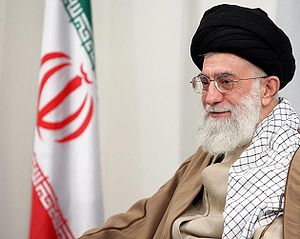 وظیفه دولت جمهوری اسلامی در  مسیر عزت ملی
حفظ مرزبندی با آنها
 عدم عقب‌نشینی از ارزشهای انقلابی و ملّی خود، 
نهراسیدن از تهدیدهای پوچ آنان
 حفظ عزّت کشور و ملّت خود
حلّ حکیمانه و مصلحت‌جویانه و البتّه از موضع انقلابی، مشکلات 
توجه به زیان مادّی و معنوی مذاکره با آمریکا
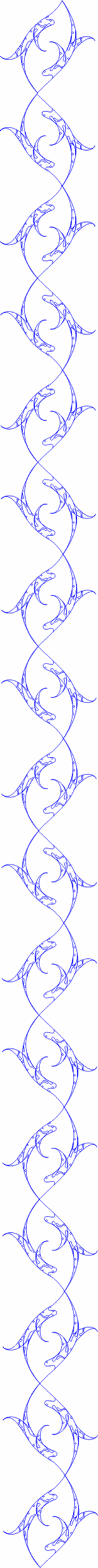 هفت) سبک زندگی
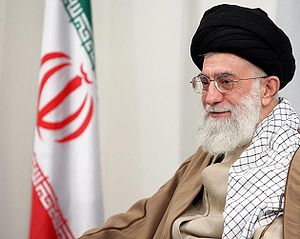 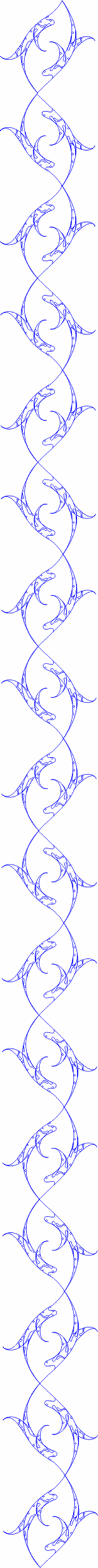 تلاش غرب در ترویج سبک زندگی غربی در ایران
 زیانهای بی‌جبران اخلاقی و اقتصادی و دینی و سیاسی غرب  به کشور و ملّت ما 
ضرورت مقابله جهادی همه‌ جانبه و هوشمندانه با سبک زندگی غربی
چشم امید در اصلاح سبک زندگی  به جوان‌ها
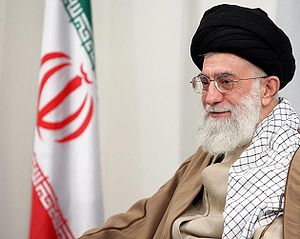 پدیده‌های جهانی، مقدمه  ظهور
تحرّک جدید نهضت بیداری اسلامی
مقاومت در برابر سلطه آمریکا و صهیونیسم
 شکست سیاست‌های آمریکا در منطقه غرب آسیا 
 زمین‌گیر شدن همکاران خائن آنها در منطقه
 گسترش حضور قدرتمندانه سیاسی جمهوری اسلامی در غرب آسیا 
 بازتاب وسیع آن در سراسر جهان سلطه
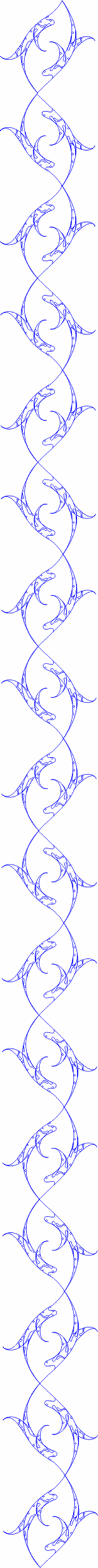 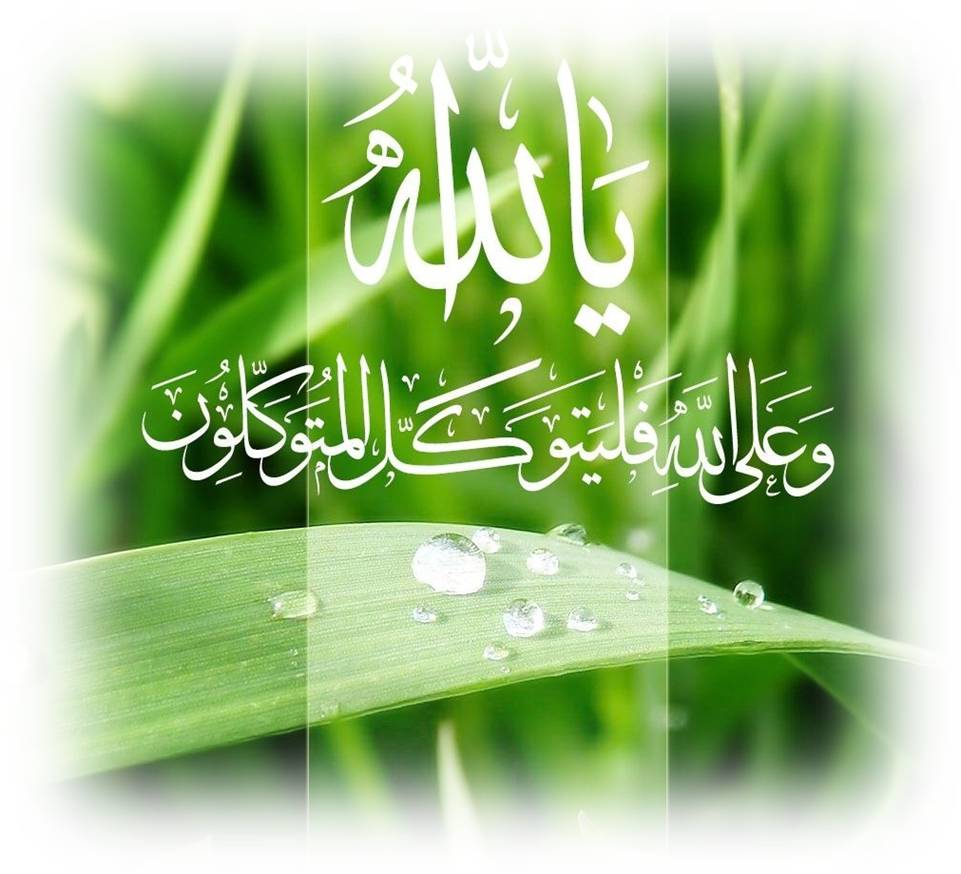